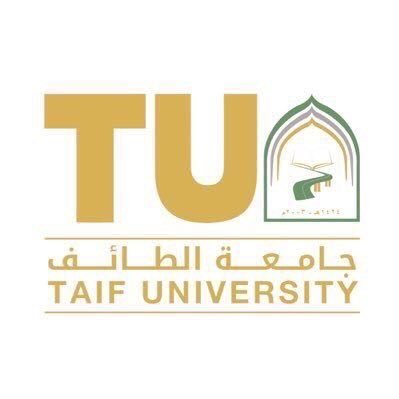 بسم الله الرحمن الرحيم
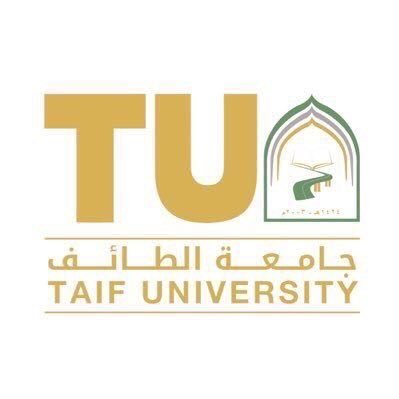 الفصل الأول: لمحة عامة عن الإدارة المالية
ماهي الإدارة المالية Financial Management:
هي أحد المجالات الوظيفية المتخصصة والتي تندرج تحت التخصص العام لإدارة الأعمال لكن تنفرد بوجود مبادئ ونظريات مالية طورت لها من قبل علماء المالية وأخرى تم اشتقاقها من قبل علماء المحاسبة والاقتصاد والعلوم الاجتماعية الأخرى لعملية إدارة الأموال.
بينما تهتم المحاسبة بعمليات جمع البيانات التاريخية أو المستقبلية وتسجيلها بشكل صحيح بينما تهتم المالية بعملية تحليل هذه البيانات وتحديد أثرها على سلامه مركز المنشأة المالي. 
أما الاقتصاد الكلي فيهتم بتحليل وتوزيع الموارد ودراسة المعاملات بين أفراد المجتمع لتقدير المؤشرات الخاصة بالنمو الاقتصادي والتضخم والناتج القومي و الاقتصاد الجزئي يركز على عدد من النظريات الخاصة بالإنتاج والتسعير تحت افتراضات متعلقة بالسوق والمنشأت بينما تهتم المالية بدراسة انعكاسات الاقتصاد الكلي والجزئي على المركز المالي للمنشأت.
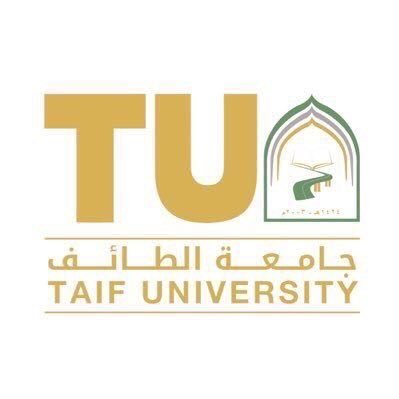 الفصل الأول: لمحة عامة عن الإدارة المالية
مجالات وفروع الإدارة المالية: 
1- المالية العامة Public Finance
تختص بإدارة أموال الحكومة من خلال عملية تحصيل الأموال عن طريق عدة مصادر مثل الضرائب و الرسوم وغيرها ثم عملية أنفاقها حسب إجراءات وقواعد محددة من أجل تقديم خدمات للمواطنين.
2- مالية الاستثمار في الأوراق المالية Investment Analysis
تختص بعميات الاستثمار في الأسهم والأوراق المالية وبدراسة خصائصها القانونية واستخدام وسائل متخصصة تهدف الى زيادة العائد على الاستثمار وتقليل المخاطر.
3- المالية الدولية International Finance
تختص بدراسة تدفق الأموال بين الدول وتطوير الأدوات اللازمة للتعامل مع المشاكل التي تتعلق بإدارة تلك الأموال مثل التقلبات في أسعار الصرف ونسب الفوائد ومعدلات التضخم والضرائب والقيود على العملات التي تفرضها الدول.
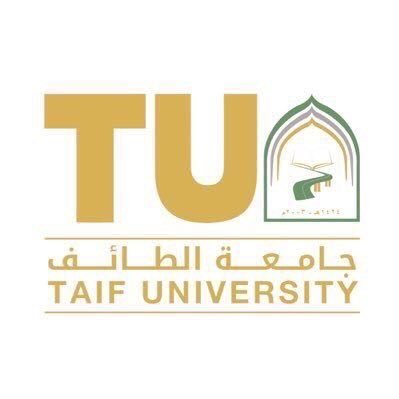 الفصل الأول: لمحة عامة عن الإدارة المالية
4- مالية المؤسسات المالية Financial Institutions
تهتم بدراسة تكون رأس المال والمنشأت التي تقوم بوظيفة السياسة المالية والنقدية في الاقتصاد مثل البنوك التجارية وشركات التمويل و صناديق الاستثمار و أسواق النقد وأسواق رأس المال و أسواق أسعار الصرف وسوق العقار والخ. 

5- الإدارة المالية للمنشأة Financial Management
تختص بدراسة وتطوير مجموعة من الأدوات والطرق التي تساعد إدارة المنشأة في تحديد مصادر التمويل المناسبة للاستثمار وتحديد المشروعات ذات العائد المجزي وبمخاطر مقدرة.
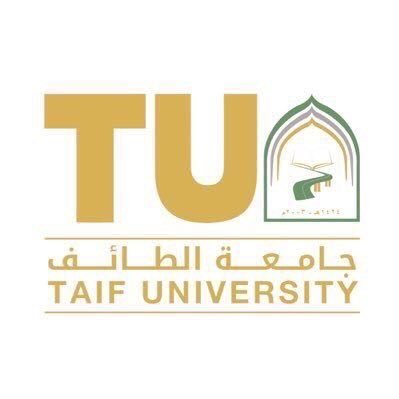 الفصل الأول: لمحة عامة عن الإدارة المالية
التطور التاريخي لمجالات الإدارة المالية:
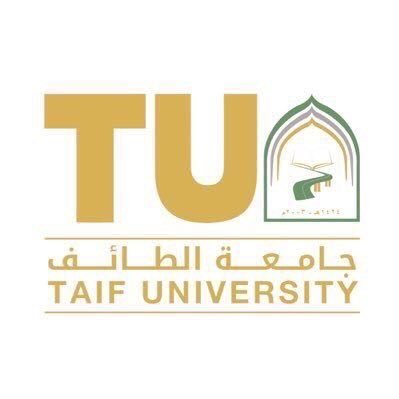 الفصل الأول: لمحة عامة عن الإدارة المالية
أهداف المنشأة:
للمنشأت هدفين تشمل هدف تعظيم الربح  وهدف تعظيم الثروة
أولا: تعظيم الربح Profit Maximization :
ينظر دائما لهدف تعظيم الربح على أنه الهدف الأساسي للمنشأة ويتم النظر الية من زاويتين: 
1- من زاوية المساهمين وذلك من خلال تعظيم التوزيعات السنوية وارتفاع القيمة السوقية للمنشأة.
2- من زاوية منشأة الأعمال من خلال زيادة المخرجات عن المدخلات وهو ما يعبر عنه بالكفاءة الاقتصادية. 
 انتقادات لمفهوم تعظيم الربح:
1- تعدد مفاهيم الربحية  مثال؟ ربحية طويلة أو قصيرة الأجل
2- يتجاهل نظرية القيمة الزمنية للنقود مثال؟ تجاهل تأثير التضخم على القوة الشرائية للريال السعودي الأن وبعد 3 سنوات
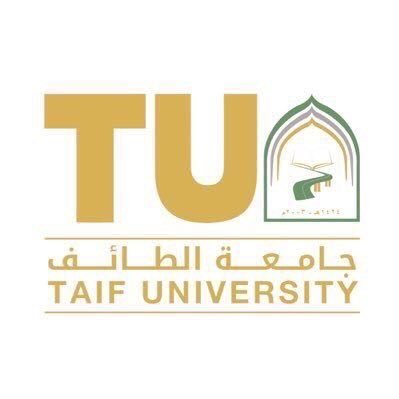 الفصل الأول: لمحة عامة عن الإدارة المالية
3- يتجاهل عنصر المخاطرة مثال؟ ربح عالي ومخاطرة عالية والنقيض
4- يتجاهل بعض الجوانب التي تتعلق بسياسة المنشأة مثال؟ التركيز على النمو الكبير في المبيعات مع اهمال تدني الأرباح على المدى القصير لتعزيز المركز التنافسي للمنشأة UBER
ثانيا: تعظيم الثروةWealth Maximization  :
يهدف الى تعظيم ثروة الملاك من خلال زيادة القيمة السوقية لأسهم المنشأة على المدى الطويل في الأغلب بعد الأخذ في الاعتبار خصم عنصر الزمن والمخاطرة. 

مدخل العلاقة بين الربح والمخاطرة: 
يعتمد هذا المدخل على دور الإدارة المالية بالموازنة بتحقيق عائد مناسب عند مستوى معين من المخاطرة ولذلك على المدير المالي أن يأخذ بالاعتبار الأهداف التالية:
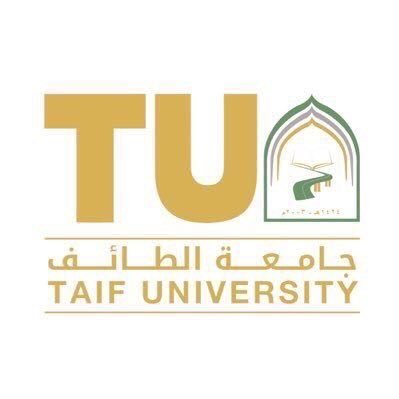 الفصل الأول: لمحة عامة عن الإدارة المالية
1- تحقيق الربح يجب أن ينصب على تحقيق أعلى ربح في المدى الطويل كهدف رئيسي و ثانوي للمدى القصير.
2- تقليل المخاطرة من خلال تفادي الانخراط في مخاطر غير ضرورية.
3- تحقيق المرونة من خلال المقدرة على أعادة توزيع مواردها من دون مشاكل كبيرة.

مدخل العلاقة بين السيولة والربحية: 
يعتمد هذا المدخل على دور الإدارة المالية بالموازنة بتحقيق عائد مناسب عند مستوى معين من السيولة يمكن المنشأة من الاحتفاظ برصيد كافي يمكنها من الوفاء بالتزاماتها في أي وقت دون مشاكل.
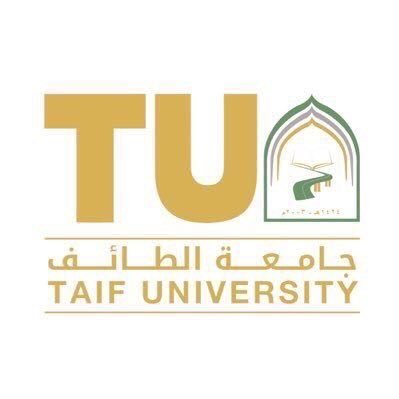 الفصل الأول: لمحة عامة عن الإدارة المالية
وظائف وقرارات الإدارة المالية المتعلقة بالسيولة والربحية:
1- التنبؤ بالتدفقات النقدية 
2- تدبير الأموال 
3- إدارة تدفق الأموال داخل المنشأة 
4- الرقابة على التكاليف
5- التسعير 
6- التنبؤ بالأرباح
7- قياس العائد المطلوب وتكلفة رأس المال
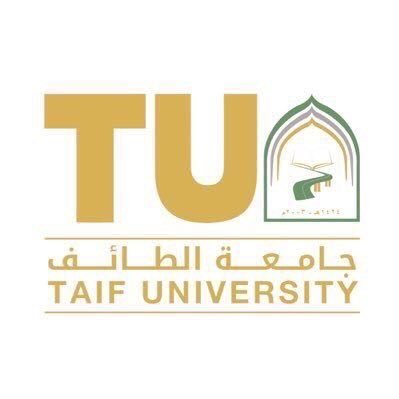 الفصل الأول: لمحة عامة عن الإدارة المالية
الخلاصة: امتدادا لهدف تعظيم ثروة الملاك يرتكز عمل الإدارة المالية على التالي:
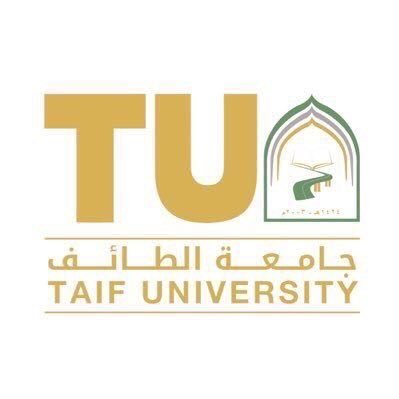 الفصل الثاني: البيئة المالية: الأسواق والأوراق المالية
يناقش هذا الفصل طبيعة الأوراق المالية التي يتم تداولها في أسواق المال بالإضافة الى تسليط الضوء على هيكل تلك الأسواق والإجراءات والقوانين المتبعة فيها.
أولا: تصنيفات الأوراق المالية:
1- حسب طبيعة العائد تقسم الى أوراق مالية ذات عائد ثابت (السندات) وعائد متغير (أسهم).
2- حسب جهة الإصدار تقسم الى أوراق مالية أولية يتم إصدارها بواسطة الحكومات ومنشأت الأعمال وأوراق مالية ثانوية يتم إصدارها من قبل الأفراد.
أنواع السندات الحكومية: 
سندات التوفير يتم بيعها غالبا للمستثمرين الأفراد ويمكن استردادها في أي وقت بمبلغ محدد.
أذونات الخزينة يتم بيعها للمستثمرين والمنشأت بأجال لا تزيد عن سنة واحدة ويستعيد حاملها المبلغ عند استحقاقها فقط وهي قابلة للبيع قبل موعد الاستحقاق.
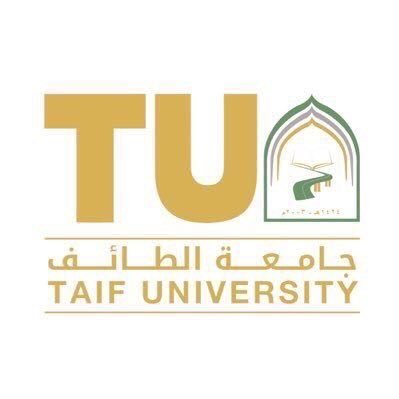 الفصل الثاني: البيئة المالية: الأسواق والأوراق المالية
أوراق الخزينة يتم بيعها للمستثمرين والمنشأت بأجال تتراوح بين 2 ل 7 سنوات ويستحق حاملها فوائد نصف سنوية وهي قابلة للبيع قبل موعد الاستحقاق
سندات الخزينة تشبه أوراق الخزينة لكن لها خاصيه الاستدعاء قبل تاريخ استحقاقها من قبل الحكومة.
أنواع الأوراق المالية الخاصة: 
1- السندات يتم بيعها للمستثمرين والمنشأت وبالمقابل يحصل حاملها عبى مبلغ السند بالإضافة الى عمولة في نهاية تاريخ الاستحقاق وتصنف لعدة أنواع:
السندات المضمونة وغير مضمونة في حين يتم رهن أصل من الأصول في السندات المضمونة لا يتم تقديم رهن في السندات الغير مضمونة
 السندات القابلة وغير القابلة للاستدعاء
السندات القابلة وغير القابلة للتحويل في حين تقبل الأولى التحويل الى أسهم وفق شروط معينه لا يقبل النوع الثاني ذلك.
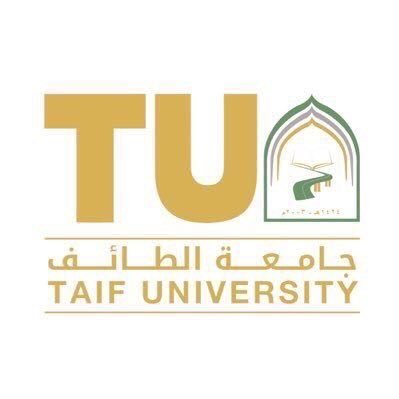 الفصل الثاني: البيئة المالية: الأسواق والأوراق المالية
2- الأوراق التجارية يتم أصدراها من منشأت الأعمال ذات السمعة الممتازة ويتم بيعها مباشرتا أو من خلال وسطاء للمستثمرين والمنشأت بأجال لا تزيد عن 270 يوم.
3- الأسهم الممتازة تدخل ضمن حقوق الملكية وتحمل عائدا ثابتا كالسند ولا تعطي مالكها حق التصويت ولكن تتشابه مع الأسهم العادية بأن ليس لها تاريخ استحقاق وتقسم الى:
الأسهم الممتازة مجمعة وغير مجمعة الأرباح
الأسهم الممتازة المشاركة وغير مشاركة في الأرباح
الأسهم الممتازة القابلة وغير قابلة للتحويل وغير مشاركة في الأرباح
الأسهم الممتازة القابلة وغير قابلة للاستدعاء
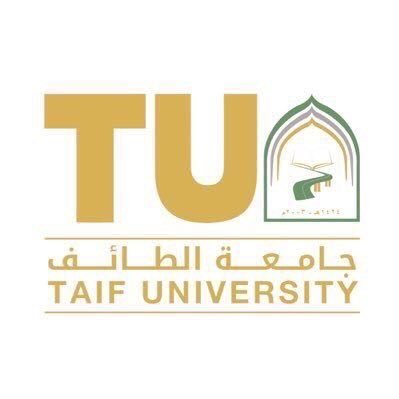 الفصل الثاني: البيئة المالية: الأسواق والأوراق المالية
3- الأسهم العادية تدخل ضمن حقوق الملكية وتحمل عائدا غير ثابت و تعطي مالكها حق التصويت وليس لها تاريخ استحقاق وتقسم الى:
الأسهم العادية الفئة الأولى : تحصل على أرباح أعلى ولكن تفقد حق التصويت
الأسهم العادية الفئة الثانية : تحصل على أرباح أقل ولكن لها حق التصويت
تشترك الفئتين قي التالي:
الأرباح الموزعة نقدا
الأرباح الموزعة في شكل أسهم
الأرباح الموزعة في شكل ممتلكات
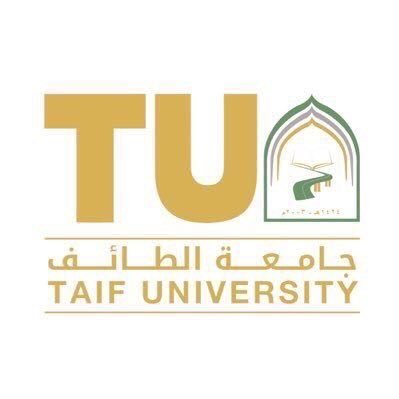 الفصل الثاني: البيئة المالية: الأسواق والأوراق المالية
4- التعهدات هي أوراق مالية أولية تصدرها الشركات المساهمة بضمان أصولها وتعطي الحق في شراء اسهم الشركة بسعر محدد قبل تاريخ محدد وغالبا تمنح للمدراء التنفيذيين كجزء من التعويضات والحوافز.
5- عقود الخيارات Options هي أوراق مالية تصدر من قبل المستثمرين الأفراد تعطي حق الشراءCall Option  والبيع Put Option في أصل معين وبسعر معين في تاريخ معين.
5- عقود المستقبل Future Contracts تلزم هذه العقود المستثمر بشراء أو بيع سلعة محددة وبسعر وحدد.
6- أسهم شركات الاستثمار مثال؟ شركة المتطورة في سوق الأسهم السعودي
7- أسهم صناديق الاستثمار مثال؟ صندوق بنك البلاد وبنك سامبا للمتاجرة بالعملات أو للمتاجرة بأسهم الشركات الإسلامية أو المتاجرة في قطاع التكنولوجيا
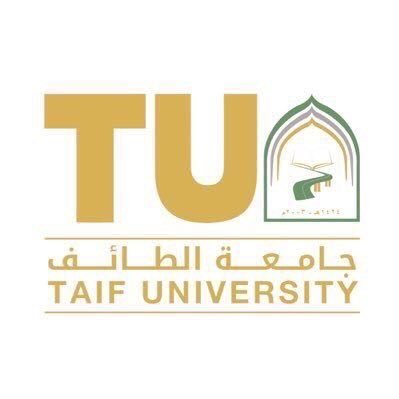 الفصل الثاني: البيئة المالية: الأسواق والأوراق المالية
ثانيا: أهمية الأسواق المالية:
تنبع أهمية الأسواق المالية من قدرتها على نقل مدخرات الأفراد والمؤسسات أو الحكومات (وحدات الفائض) إلى من يحتاجونها من المستثمرين أفرادا أو مؤسسات وحكومات (وحدات العجز).
وظائف الأسواق المالية:
1- تشجيع الادخار من خلال توفير قنوات استثمارية تمكن الأفراد والمؤسسات على تحويل مدخراتهم الى استثمارات الحصول على عوائد استثمارية ذات مخاطر ملائمة.
2- المحافظة الثروة وتنميتها من خلال تملك الأسهم والسندات للحصول على عائد مالي ولا تنخفض قوتها الشرائية بسبب عامل التضخم مقارنة بالاحتفاظ بالنقود.
3- تسهيل الحصول على السيولة من خلال تحويل الأدوات المالية ( الأسهم أو السندات) الى نقد جاهز عند الحاجة.
4- تسهيل الحصول على الائتمان من توفير قنوات تمويلية قصيرة أو طويلة الاجل.
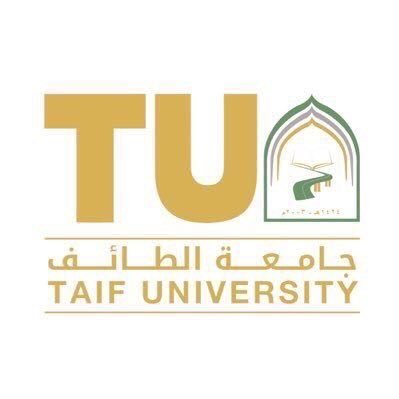 الفصل الثاني: البيئة المالية: الأسواق والأوراق المالية
5- تسهيل المدفوعات بواسطة استخدام الأدوات المالية مثل الكمبيالات والبطاقات الائتمانية والسندات وأذونات الخزانة والأسهم للوفاء بديون المعاملات التجارية.
6- المساعدة على تخفيض مخاطر الاستثمار من خلال التأمين (Insurance) ضد بعض المخاطر أو تنويع الاستثمارات (Diversification) أو التحوط (Hedging) في العقود المستقبلية.
7- المساعدة على تنفيذ السياسيات النقدية من خلال البنوك المركزية باستخدام الأدوات المالية لمكافحة في التضخم أو الركود الاقتصادي.

المتعاملون في السوق المالية:
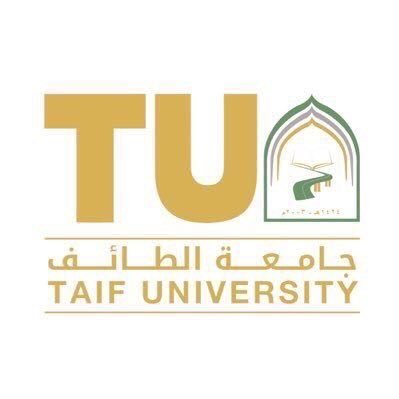 الفصل الثاني: البيئة المالية: الأسواق والأوراق المالية
أنواع الأسواق المالية:
1- حسب طبيعة الأوراق المالية تقسم الى:
- الأسواق الأولية  Primary Markets ويتم وشراء الأسهم والسندات فيها لأول مرة. (سوق الطروحات أو الاكتتابات)
- الأسواق الثانوية Secondary Markets ويتم بيع وشراء الأسهم والسندات فيها التي تم التعامل بها من قبل في السوق الأولي. (سوق الأسهم السعودي تداول والسوق الموازي نمو)
2- حسب الحقوق والالتزامات تقسم الى:
- أسوق الدين  Credit Market
أسواق حقوق الملكية Equity Markets.
3- حسب أسلوب التمويل تقسم الى:
- أسوق قروض  Loan Markets
- أسواق الأوراق المالية Stock Markets.
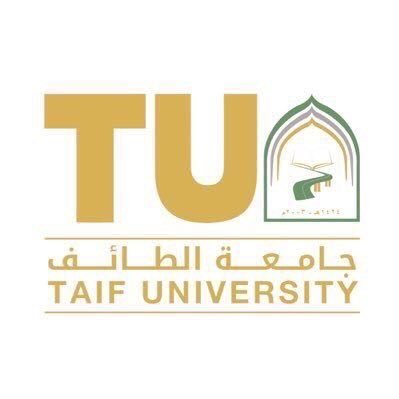 الفصل الثاني: البيئة المالية: الأسواق والأوراق المالية
2- حسب الغرض من التمويل تقسم الى:
الأسوق النقدية  Money Market ويتم التعامل بالأدوات المالية قصيرة الأجل وتحمل عدة أنواع:
أذونات الخزينة 
أوراق تجارية
شهادات الإيداع المصرفية القابلة للتحويل
القبولات المصرفية
سوق اليورودولار
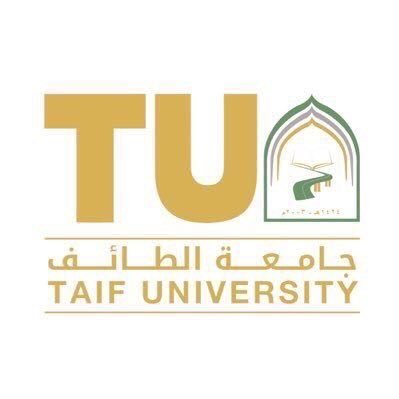 الفصل الثاني: البيئة المالية: الأسواق والأوراق المالية
أسواق رأس المال  Capital Marketsويتم التعامل بالأدوات المالية طويله الأجل وتحمل عدة أنواع:
سوق الأسهم
سوق السندات
يركز المستثمرين في سوق النقد على عنصر السيولة والأمان ويعتبر سوق أكثر اتساعا في حجم السيولة المتداولة لكن يعتبر أقل تنظيما من سوق راس المال. 
يركز المستثمرين في سوق رأس المال على عنصر العائد ويعتبر أقل اتساعا في حجم السيولة المتداولة لكن يعتبر أكثر تنظيما من سوق النقد.
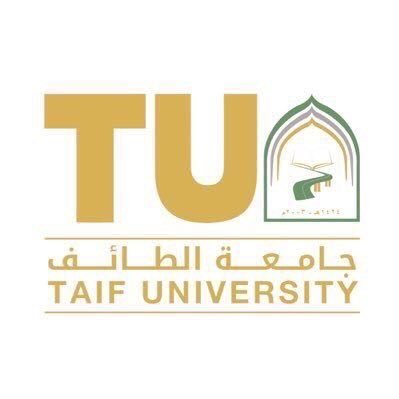 سبحانك اللهم وبحمدك أشهد ألا إله إلا أنت أستغفرك وأتوب إليك